Working with Female Clients
Amy D’Aprix, MSW, PhD
[Speaker Notes: Hi everyone, I’m Dr. Amy D’Aprix and today we are talking about working with female clients.]
Overview of session
Opportunities, risks and  their concerns
Understanding women
Differences
Life transitions and their implications
Helping women make sound financial decisions
Awareness
Confidence 
Proactivity
Specific needs of divorced and widowed clients
[Speaker Notes: Here’s what we’re going to talk about in this session are, first, the opportunities, risks and concerns about working with female clients, and then we’re going focus in about understanding women better. We are going look at some differences between men and women and talk about life transitions that women specifically are impacted by and how that’s different from perhaps how you may have thought about that before in just working with male clients more. We’re also going to talk about how to help women make good financial decisions and we’re going to do that through the lens of awareness, confidence and proactivity. Clearly the goal is that we want to help our female clients be more confident and proactive in managing their finances, both today and in the future. And then I’ll end by talking to you about some of the specific needs of divorced and widowed clients.]
Working with female clients
The opportunity 
31% of women are the major breadwinners
40% of the high net worth population
67% of wealth in North America by 2020
Women clients refer! 
The risks
Nearly 2/3 are unhappy with the industry
70% switch advisors when spouse or partner dies
Their concerns
34% of women are highly concerned about maintaining standard of living in retirement  - vs.17% of men  - mind the gap!
51% of women say they lose sleep over money issues
Sources: Appendix  – Slide 26
3
[Speaker Notes: So, here we go, the opportunity: I think it’s surprising to many people to see that now 31%, over 30% of women are the major breadwinners in their family. And there’s people who question that, but that includes single families that are headed by women as well as couples. And 40% of the high-net-worth population is now women. So, when you look at who is holding the wealth in the country, this is a key time to really be focusing in on your female clients. We also know that women who are happy refer. There’s a huge opportunity here. I always laugh because women love to tell each other about things that are going well in their life and who they can work with and what they can do. I travel a lot for speaking engagements, and I can tell you that when I’m in the airport, I’m always amused to watch women go through the security line because women will put something in the bin and the woman in front of them or behind them will notice it and say: “Oh, I love that,” and the woman always has to say: “I got it here,” because that’s just what women do. So, trust me, women refer when they’re happy. But here is the issue: two thirds are unhappy with the financial services industry. That is incredible when you see that. And 70% switch advisors when their spouse or partner dies. That number I’ve seen as high as 80%, but I think we have to look at that and say what is going on that women are leaving their advisors. We know it’s because they don’t have relationships with their advisors that are strong enough that once their spouse dies, they stay. Again, now looking at the concern, 34% of women are highly concerned about maintaining their standard of living in retirement versus men, at 17%. So, I think when you hear: “Mind the gap,” that’s a gap we definitely need to be minding. And 51% of women today lose sleep over money issues—over half of women. So, I hope you can see we’ve got, again, opportunity there to better serve our female clients. 

31% of women are the major breadwinners – Modern Money Matters/Chase Bank 2010 stats
40% of the high net worth population-Credit-Suisseglobal-wealth-report-2018
67% of wealth in North America by 2020-Mary Gooderham, Men are from mars, women make better investors, The Globe and Mail, October 16, 2015
70% switch advisors when spouse or partner dies – FPSC 2018
34% - Great-West Life/Sun Life Financial, February 2018
51% - Financial Planning Standards Council Study, 2018]
Women are different
4
Women are different
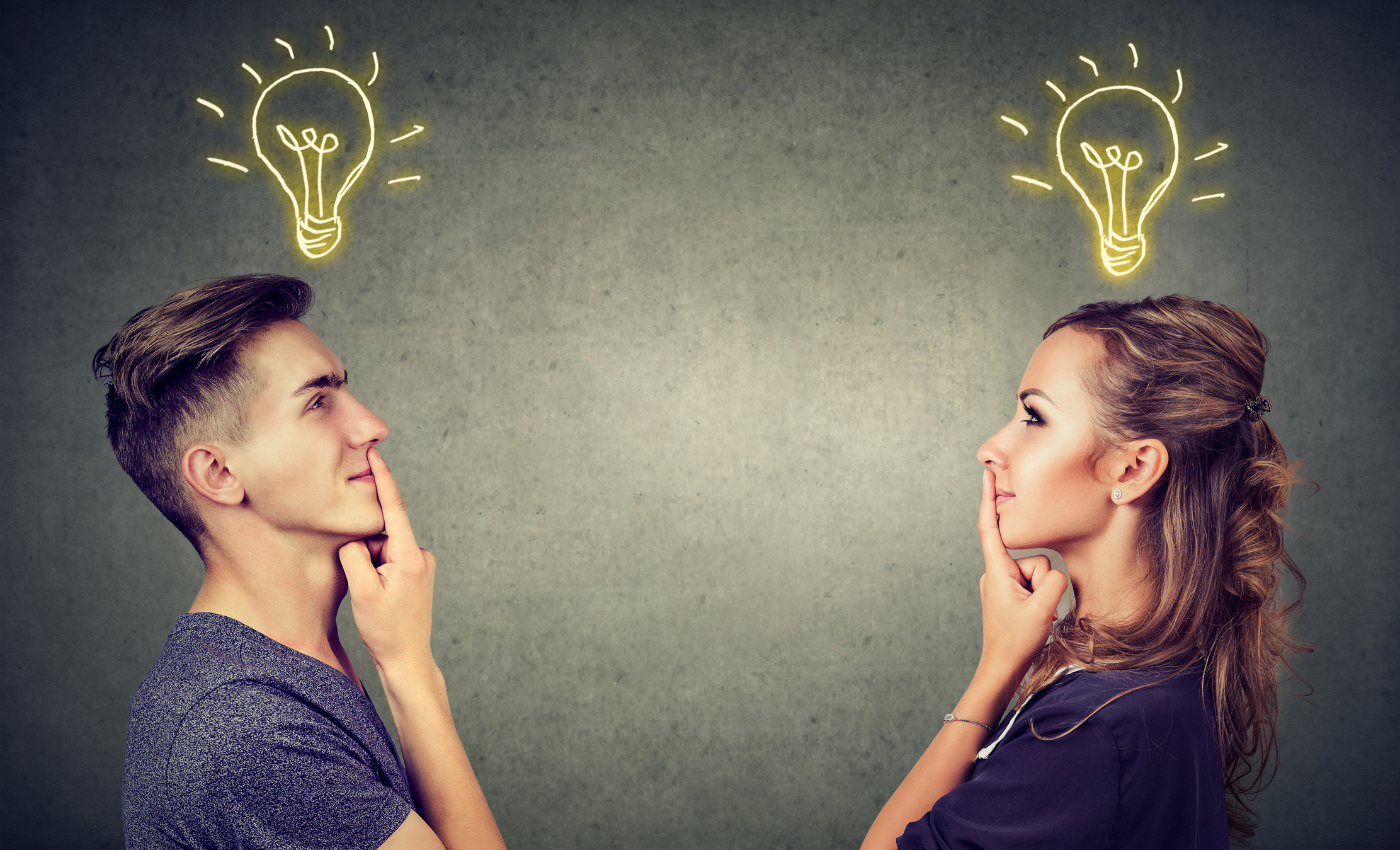 [Speaker Notes: So that was the funny look that we, probably as women, have experienced many times. And you can see in that that women are not great at compartmentalizing because we’re balancing all those things at the same time and I’ve heard so many stories of wives saying, you know, “I’m at work and I’m worrying about the kids. And I call my huband and he’s able to just be at work and not worry about the kids. So it’s not just a quirk or a difference between us that’s kind of made-up. It’s actually part of our brains. And it impacts how we respond to life transitions. So let’s take a look at life transitions.]
Life transitions
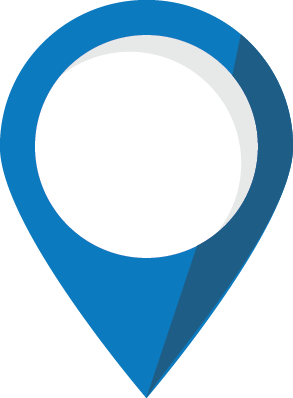 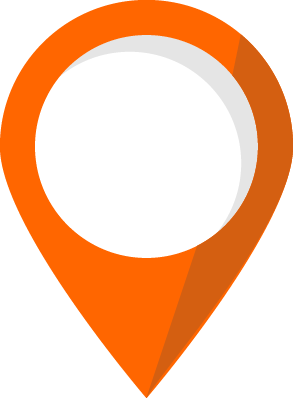 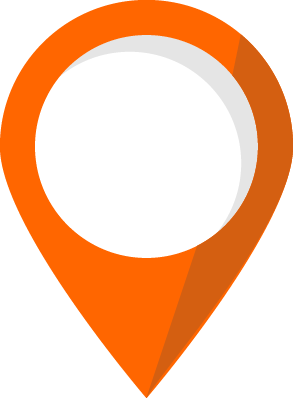 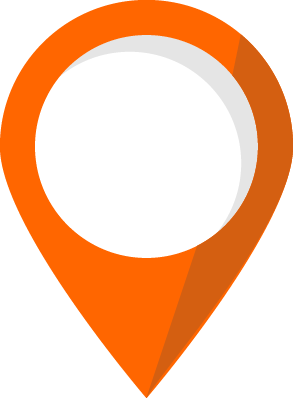 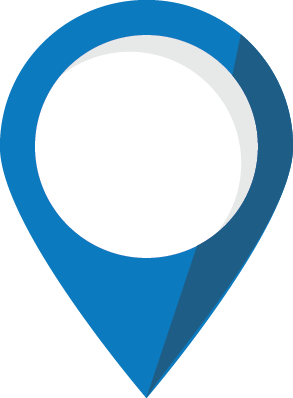 Grandparenthood
Widowhood
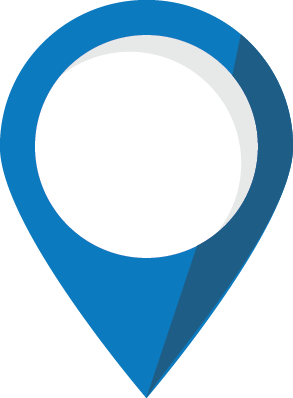 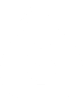 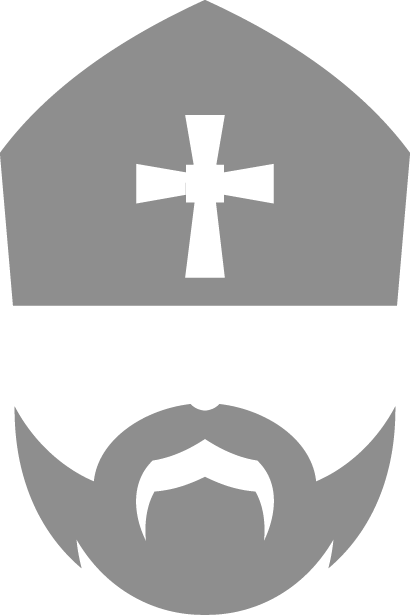 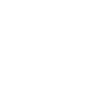 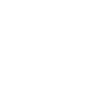 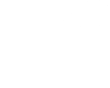 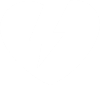 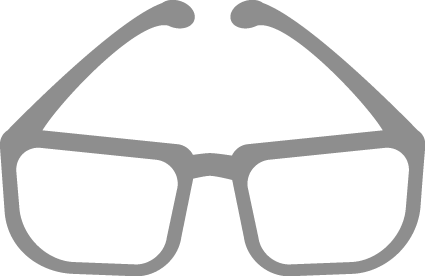 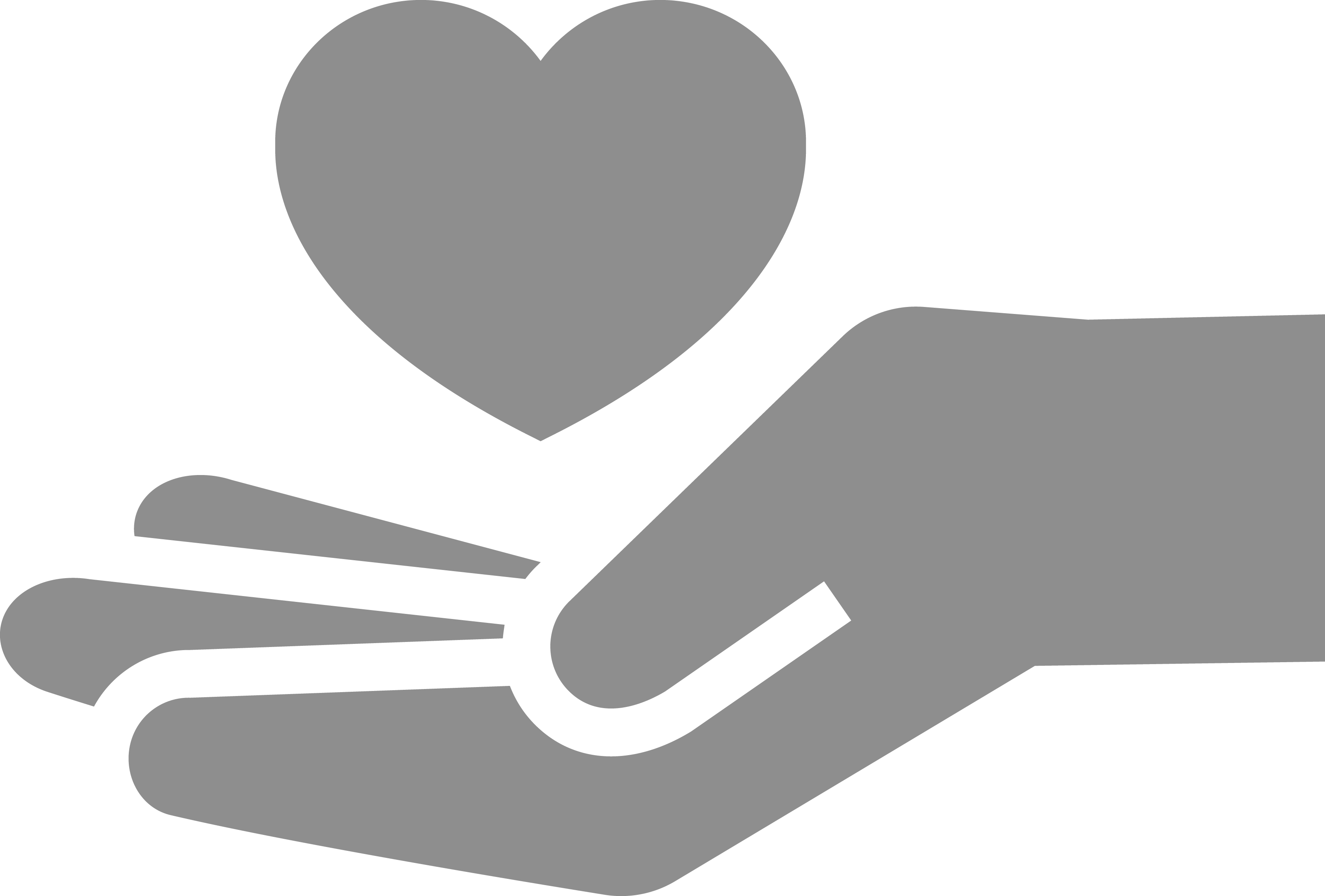 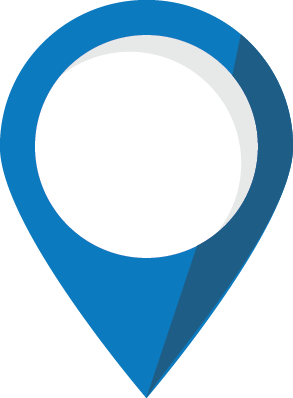 Retirement
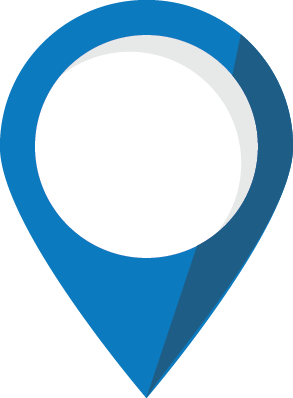 Sale of business
Death of parent/inheritance
Remarriage or new partnership
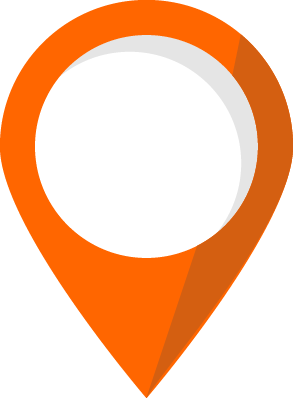 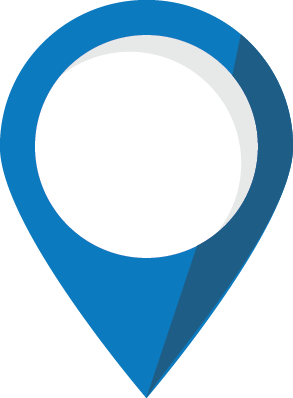 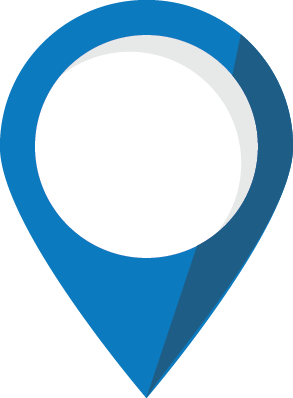 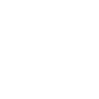 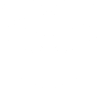 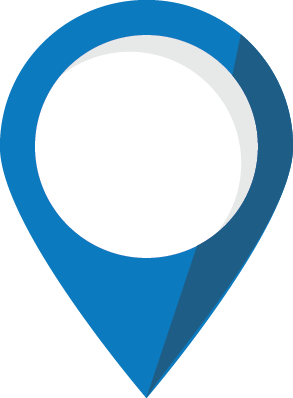 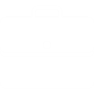 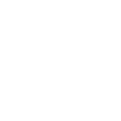 Divorce
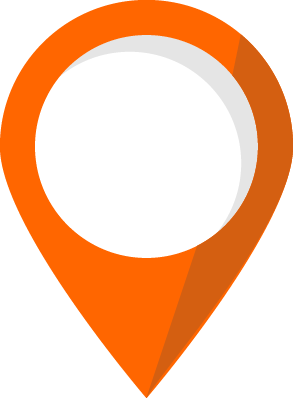 Caregiving
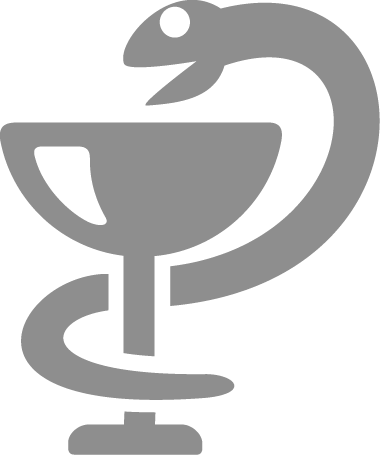 Kids in school/activities
Children
Career advancement
Empty nest/boomerang kids
Change in Health
6
[Speaker Notes: So, let’s talk about life transitions for a minute. Here, you see what looks like a crazy traffic circle roadmap of transitions, which is a pretty accurate depiction of what transitions are like in peoples’ lives and you’ll see that I’ve highlighted a few that are really key in women’s lives, and we’ll talk about those more in a minute. The thing I want you to take from this is just that these transitions often collide with each other, there are multiple transitions going on at the same time.]
Women have different issues
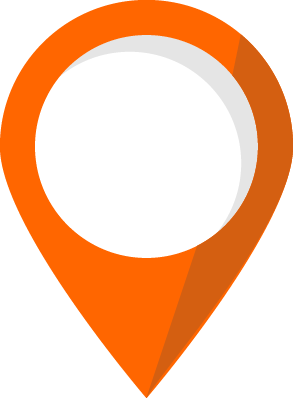 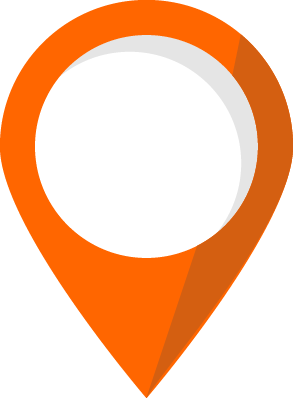 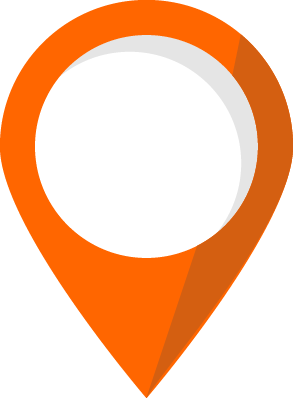 Widowhood
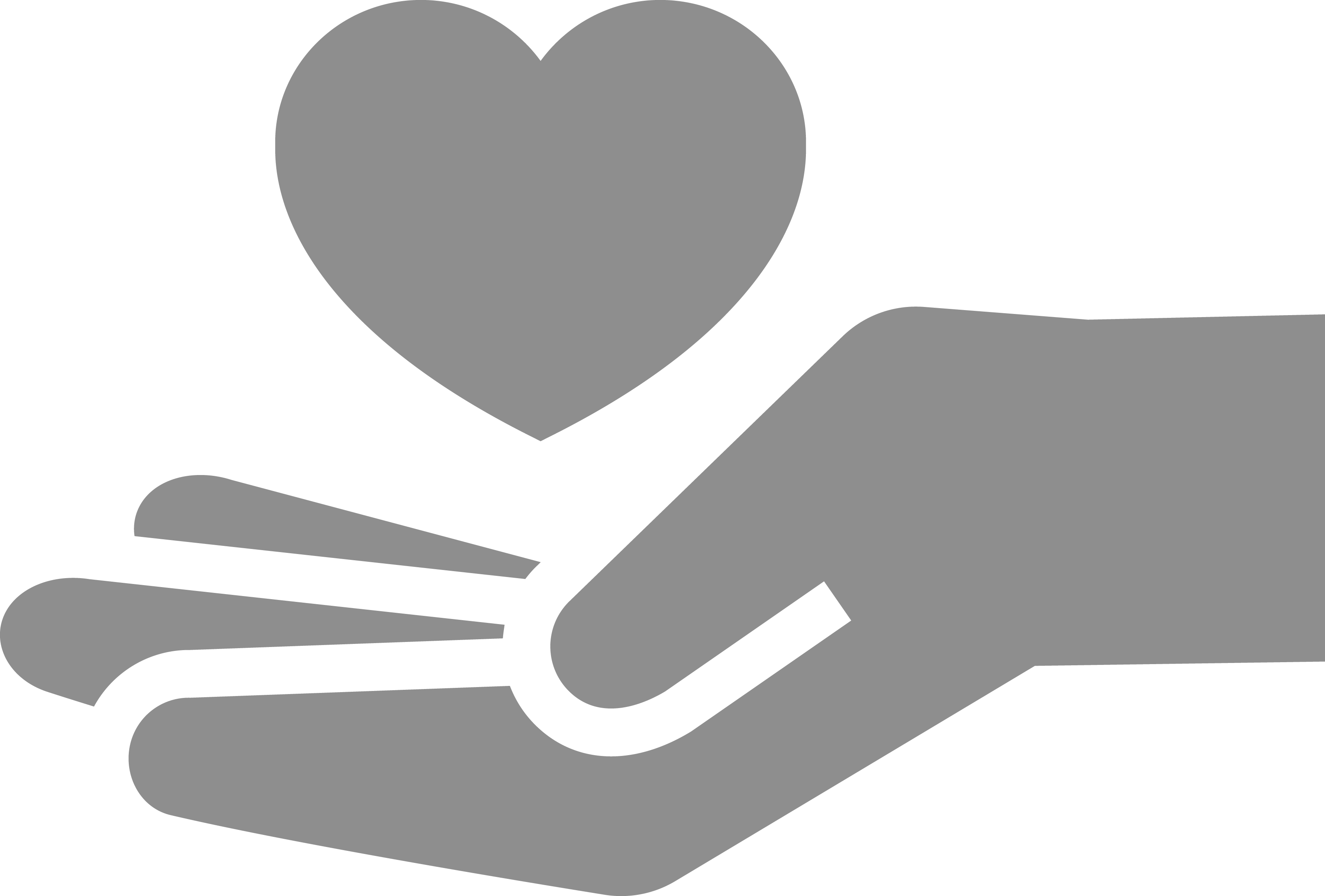 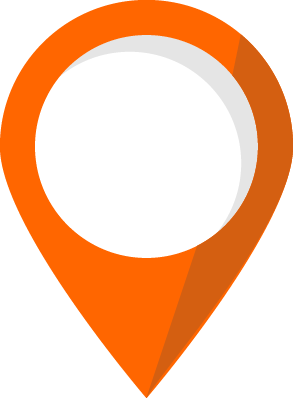 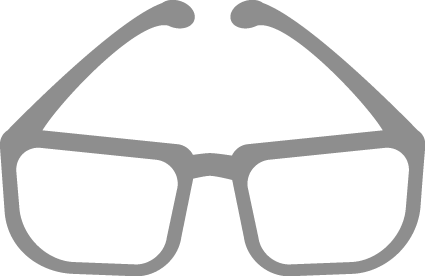 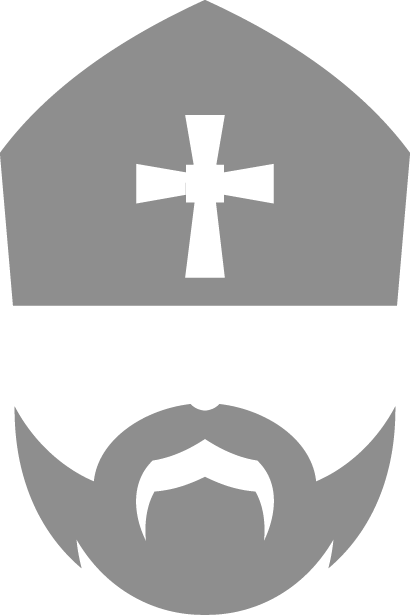 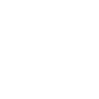 Retirement
Children
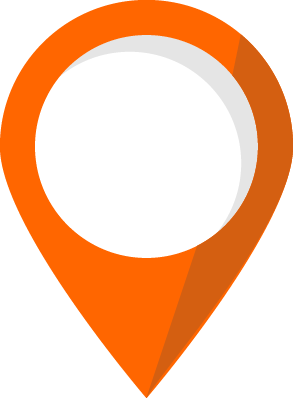 Caregiving
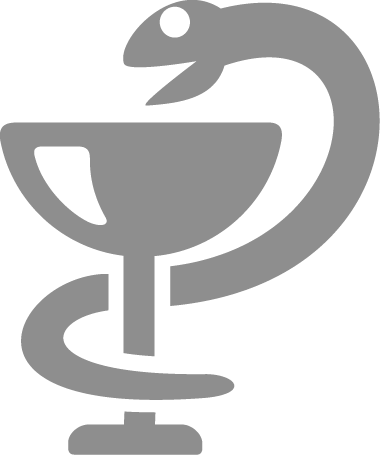 Change in health
7
[Speaker Notes: So women, though, have different issues around these transitions and here are a few where we see a big difference: children, caregiving, retirement, changes in health and widowhood. So, I want you to think for a minute about implications here and I’m going to ask you to actually pick one of these and focus in on what do you think the implications are of that transition.]
The implications of life transitions
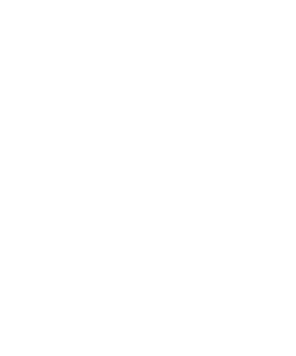 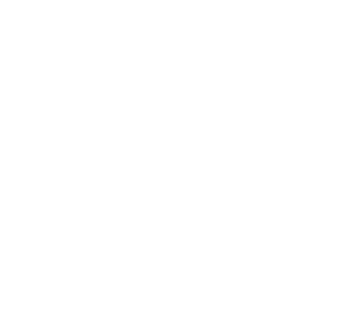 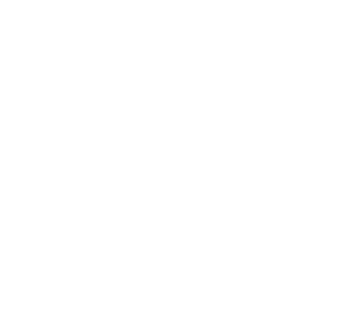 Emotional
Practical
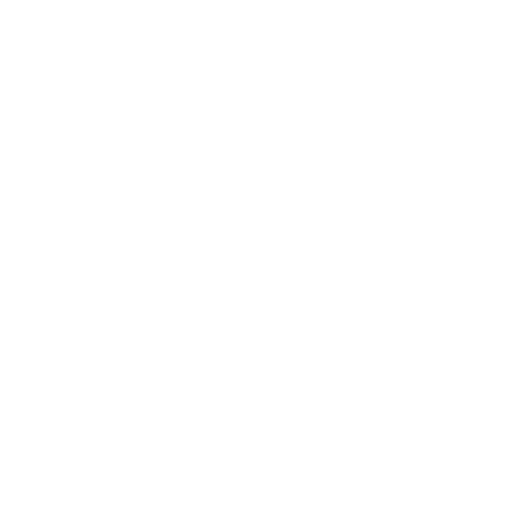 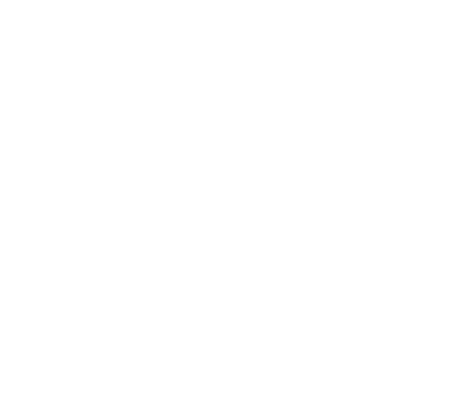 Financial
Family
Where you focus vs. where your client will focus
Female clients want advisors who understand them as people
8
[Speaker Notes: We know for each of those transitions, there are four types of implications: practical, emotional, family and financial. So, let’s take, for example, children. . . having children. The implications are enormous as you might guess. On the practical level, people have to balance work and kids and the rest of their lives and how do they have some time to themselves and that. That’s the practical. On the emotional, there are all sorts of emotions people have around raising kids, depending on the life stage. When they’re babies, it can be this great joy about having a child. When they’re teenagers, it can be the great frustration about having a child so, different in that way. And then family implications are enormous with kids because they’re obviously part of the family. Financial: Again, you’re probably thinking about the financial with that. All the things from saving for university to activities after school and the cost of having kids and what that means in peoples’ lives. So, we could go through each of those: children, caregiving, retirement, changes in health, widowhood. We can say: “So, what’s different for women in this?” Well, with women—and this is where I think you really want to focus in this—those transitions I mentioned have different implications for women because of their roles in them. So, still by and large, women play the primary role in child-rearing and so they’re often bumping up against having to manage a lot of other things in their life while raising kids. There’s an interesting study that looks at happiness in North America and it found that, at the age of 52, women start coming back up what looks like a U-shaped curve of happiness. And in their 20s, late 20s, 30s and 40s, they’re kind of going down that U. You say well why is that? It’s the bumping up of all of these transitions. Having kids while working while launching their lives can be very very stressful. And then at about age 52, women start slowly coming around that U and going back up because the stress of child-rearing with work, with finances has lessened. So, that’s something you can share with your client, you know. And I say if I share that with women who are young, I say: “Don’t worry, that’s an average. You don’t have to wait until you’re 52 to be happy,” and if I’m saying it to older women who aren’t that happy, I say: “Don’t worry, you didn’t miss the happiness boat. It’s an average and not everybody hits it right at 52.” But the point here is that you want to go where your client is, and your client is focusing typically on those practical, emotional and family issues and you want to have conversations with them there and then bring them over to the financial discussion. Female clients, time and time again in surveys, say they want advisors who understand them as people and not just money. And the way to do that is to home in on those life transitions that are key to women and understand the differences of those.]
Helping women make sound financial decisions
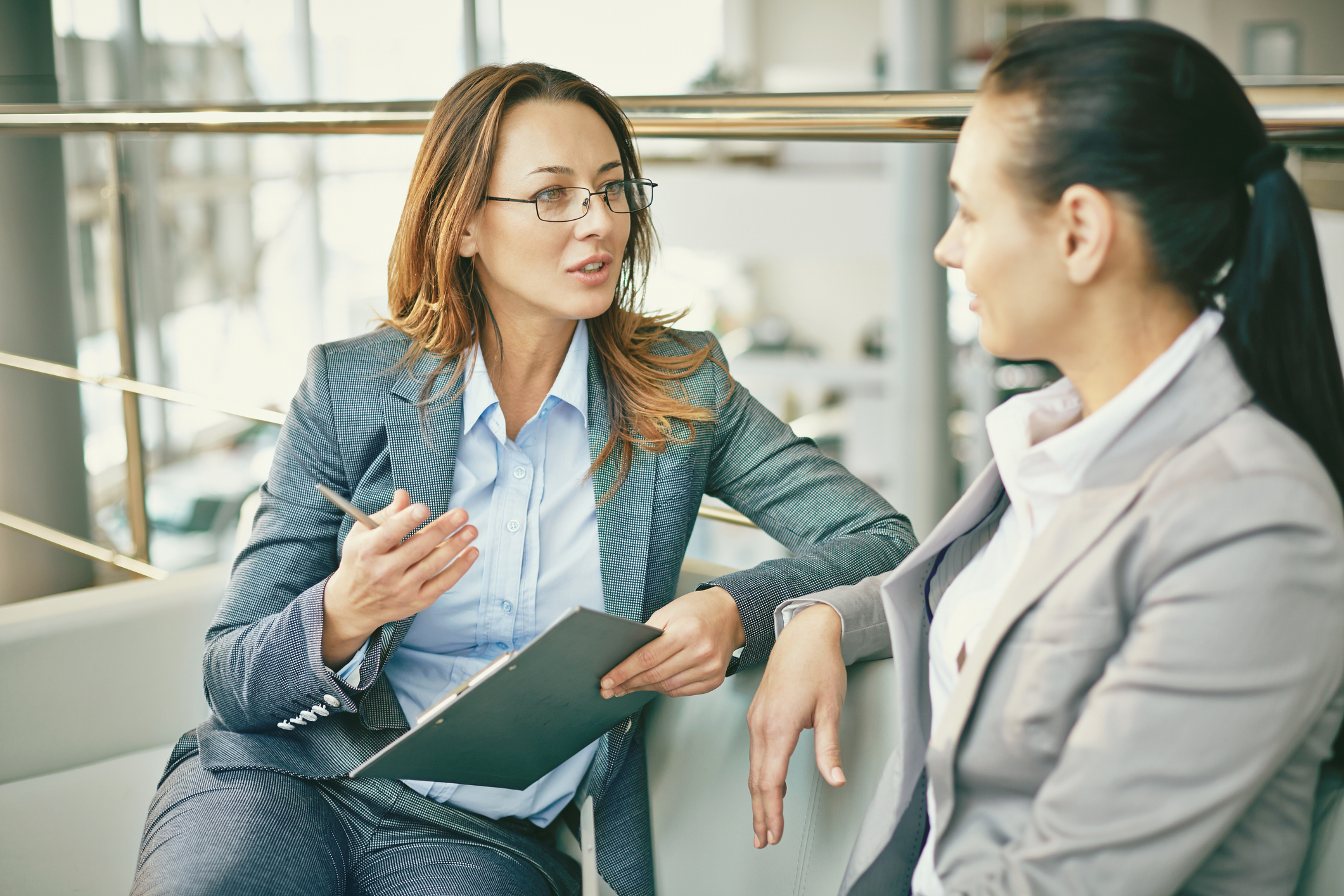 9
[Speaker Notes: Let’s talk now about how you help women make sound financial decisions, especially in the face of what’s going on in their life, again, around those transitions from children to widowhood.]
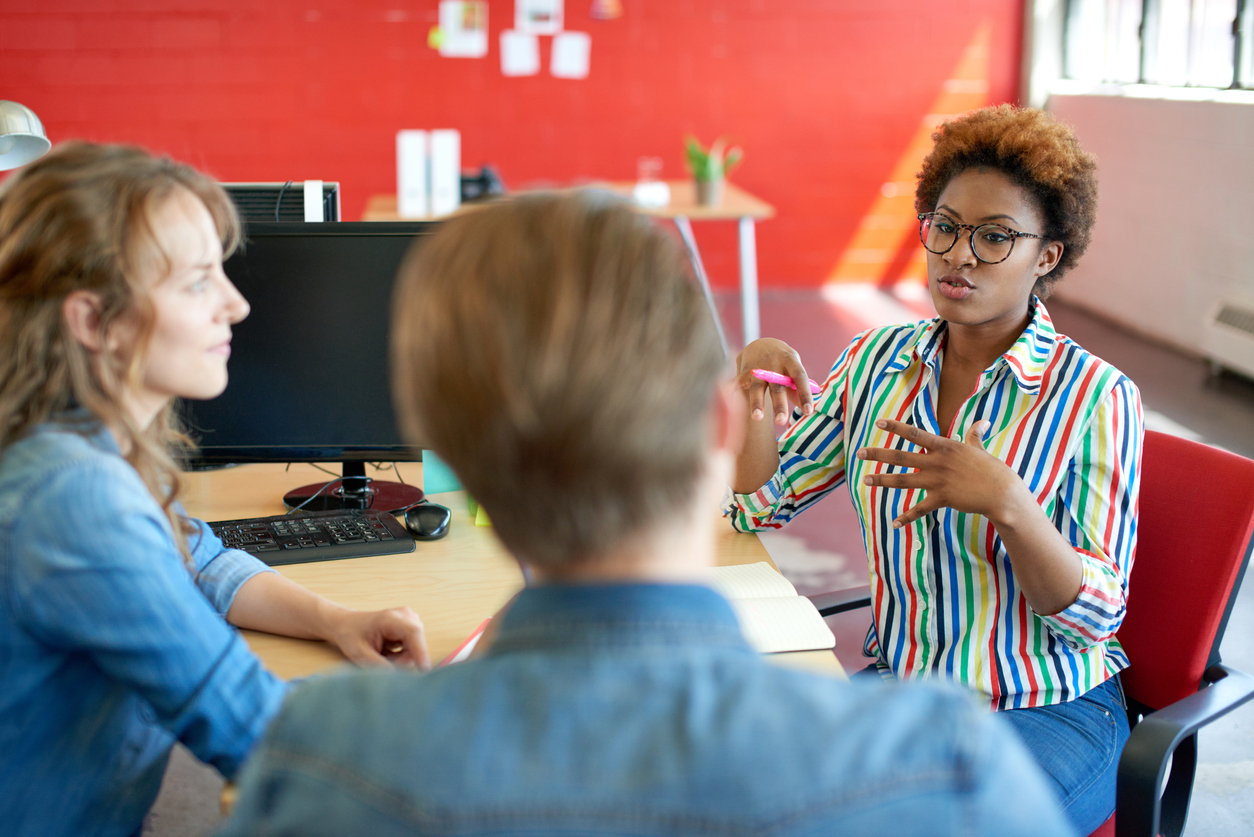 Awareness
[Speaker Notes: The first thing I want to talk about is helping women become more aware. We have too many people who are going through life not preparing for transitions that are likely to happen, and then they get caught in crisis. So, one of the things that you can do in helping them make good financial decisions is to have awareness early on about what’s happening.]
True or False?
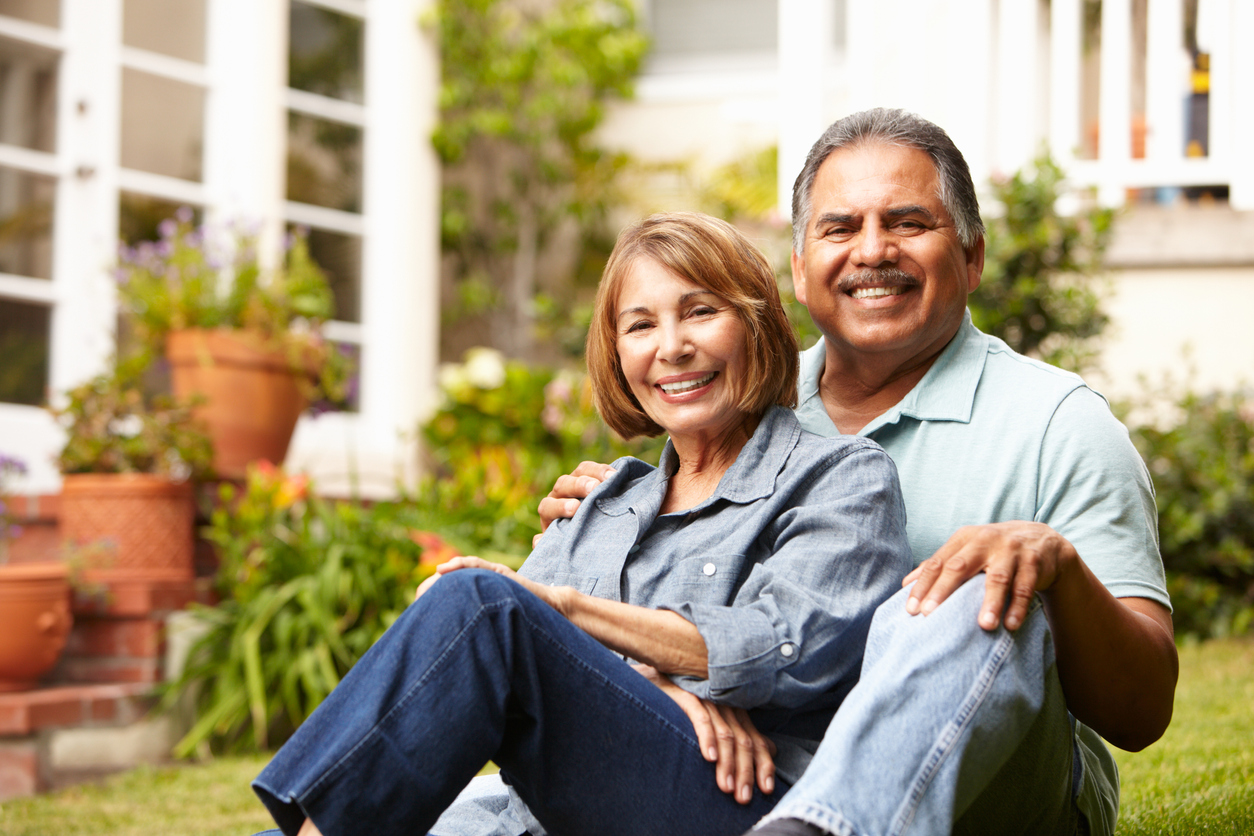 Women centenarians outnumber men two to one.
FALSE
Source: Stats Canada, 2001 Census Data
[Speaker Notes: So, true or false? I’ll ask you this. Women centenarians outnumber men 2 to 1. The answer is false. My guess is you might have said true, because I have used this with advisors and with clients and most people say it’s true. The answer is actually 4 to 1 and this is key because this is an issue about women that you need to be aware of as well as encourage them to think about differently, which is that women tend to live a very long time and I’m a gerontologist by background and gerontologists frequently have said over the decades that men die and women get sick and what that means is women may live to be 100 or 95 or 90, but they probably have some health challenges they’re dealing with. It doesn’t mean those challenges are so debilitating they’re not enjoying life, but what it does mean is they need to be smart about the fact that living long doesn’t mean they may be healthy that whole time. The other thing they need to be smart about is having enough life to go the distance. A lot of people focus only on having enough money to go the distance. So when you’re talking to your clients about living long, what I hope you’ll do, is you’ll say to them: “You know, my goal is obviously to make sure that you’re prepared financially, but I also want to talk to you about making sure you have enough life to go the distance.” And what does that mean? That really means about having enough social support, people in your life, activities and living in a place that works for you. So, when you’re building a financial plan with them, you can be talking about these sort of issues as part of their goals, their life goals, that you’re then building the plan around.


In Canada, women centenarians outnumber men two to one. False.
It is 4 to 1. (Stats Can 2001 Cencus)
According to Stats can, women aged 65 and over constitute one of the fastest growing segments of the female population in Canada. 
Today, in Canada when you reach 65 as a female, you are likely to live another 21.3 years compared to men where it is 18.1 years.]
True or False?
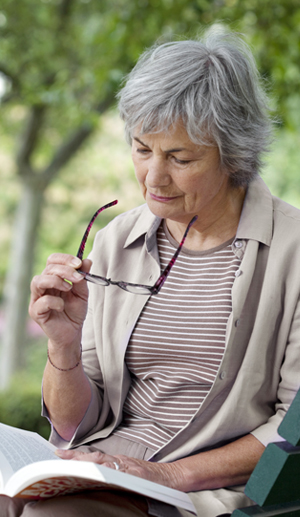 The average age of widowhood 
for women in the Canada is 70
FALSE
Source: Stats Canada, 2001 Census Data
:
[Speaker Notes: So here’s another question for you. Average age of widowhood for women in Canada is 70. Is that true or false? It is false and you may be surprised to learn that that number is actually 56. That’s quite shocking to a lot of people and, you know, when you look at what the reason for that is, women still outlive men who are the same age as them and they marry older men. And so, those two things combined create quite early widowhood. I can tell you that when I do this in a workshop of women clients, there is a gasp in the room every time I give this figure, they can’t believe it’s that young. So, this is an opportunity for you to educate and create awareness. Now remember, I said the goal is we don’t want to scare women, but what we want to say is I want to make sure that whether or not you are with your spouse until you’re 95 or there is something that happens and you’re alone, that you are okay. That’s my goal for you as a woman and this is key when you look at this next figure. 

The average age of widowhood for women in Canada is 70.  False 
 It is 56 (from the National Center for Women and Retirement Research.) 
Almost 2/3 of senior women experience a decline in their family income after widowhood (Stats Canada, 2001 census)
 
Widowed baby boomers outlive their spouses by and average of 16 years. TD Research as cited in Globe and Mail 8/9/2014
That’s in part because women outlive men by an average of 4 years and they tend to marry older men. Globe and Mail 8/9/2014]
True or False?
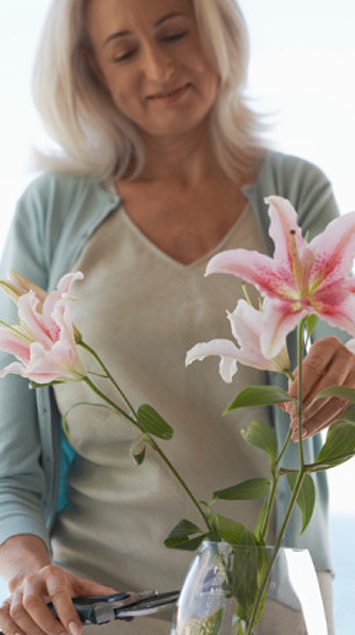 Almost  2/3 of senior women experience a decline in their family income after widowhood.
True
13
Source: Stats Canada, 2001 Census Data
[Speaker Notes: Almost two thirds of women experience a decline in their family income after widowhood, true or false? This one is true. So, you want to make sure that you talk to your client about being smart around both the financial and the non-financial on this, right? So, we’re not talking about women living a long time, potentially being widowed, it doesn’t mean they’re never going to re-partner, but we have to be smart and say: “Okay, given that your income may go down, what are we going to do to make sure that you’re okay if you live to be 100 and you end up alone at some portion of that?” We know that women experience enormous fear about money, and having this kind of conversation with you where they know that you’re looking out for them in these ways can be huge. And women do not know these facts, I can tell you that. They don’t know that two thirds of senior women experience a decline in family income after widowhood. They don’t know how early women end up widowed, and they don’t really know that the majority of women are going to live a lot longer than they expect. So, key awareness pieces for you.


Stats Canada 2001 Census]
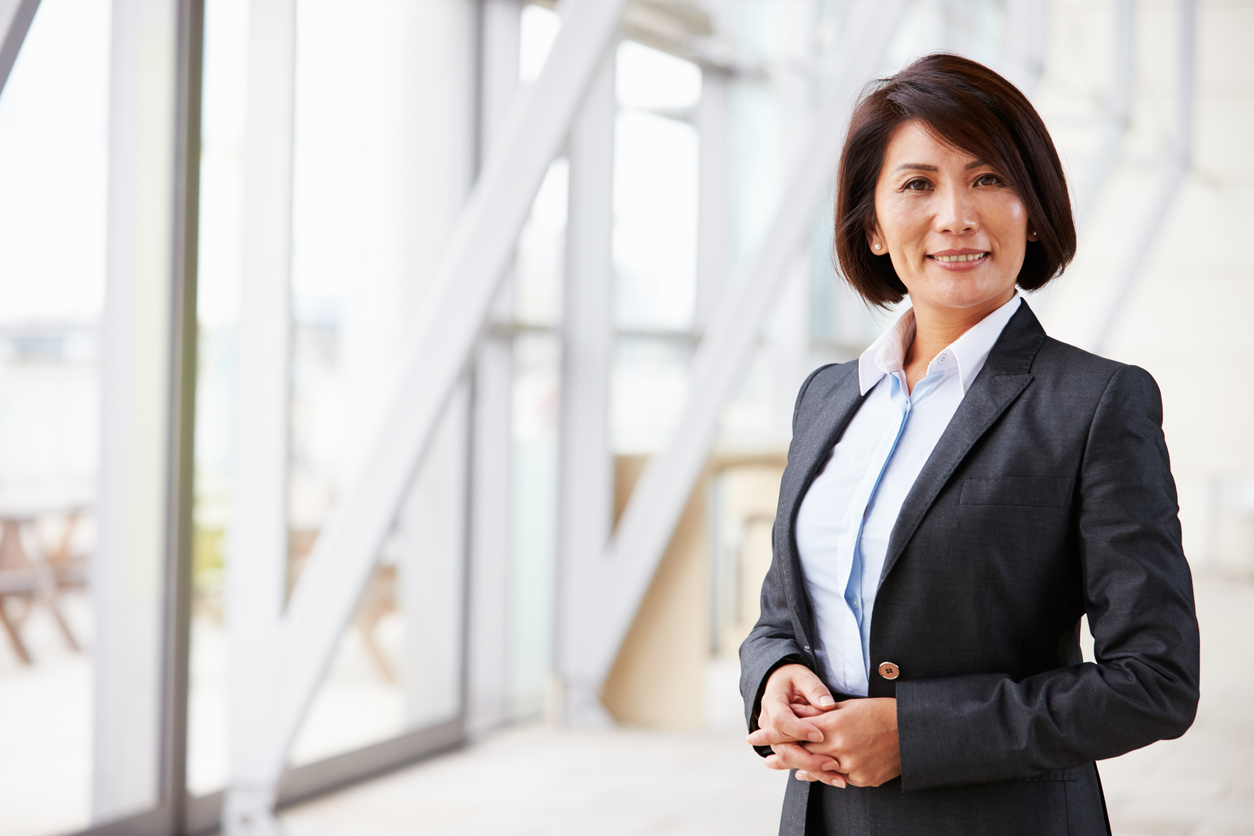 Confidence

Proactivity
[Speaker Notes: Now I’ll be talking about both confidence and proactivity and how you can help your female clients be more confident and more proactive to handle all these transitions that we’re talking about.]
Ask your client: How confident do you feel?
1
Managing day-to-day finances
1
2
3
4
5
6
7
8
9
10
NOT VERY
VERY
2
Retirement / financial planning
1
2
3
4
5
6
7
8
9
10
NOT VERY
VERY
3
Estate planning
1
2
3
4
5
6
7
8
9
10
NOT VERY
VERY
[Speaker Notes: It’s something you can ask your client. You can ask them how confident they feel about money in 3 different areas. And when you break it out to day-to-day finances, retirement or long-term planning and estate planning, it helps you really hone in with women about where the areas are that perhaps they are less confident. So, day-to-day finances, you know, just the inflow of money and the outflow of money, how do you manage the budget, all those things. In my experience in working with female clients now for over a decade, I can tell you that often, that’s the one they’re the most on top of. Then you move to the longer term, you know, the retirement, the financial planning. If they’re married or partnered, a lot of times couples divide this out and so women often aren’t as on top of this, not because their husbands don’t want them to be, but sometimes just in the busyness of life and those transitions that we saw before about from children to caregiving all the way through, they’re saying you manage that, I’ll manage the day-to-day. But in truth, we need them to be aware of both of these and of course also aware of estate planning and to feel confident about their estate plan. I want to share with you. . . In just a minute I’m going to share with you a story that’s really going to illustrate this, but I first want to share with you the other part of this beyond confidence.]
Ask your client: How proactive are you?
1
Managing day-to-day finances
1
2
3
4
5
6
7
8
9
10
NOT VERY
VERY
2
Retirement / financial planning
1
2
3
4
5
6
7
8
9
10
NOT VERY
VERY
3
Estate planning
1
2
3
4
5
6
7
8
9
10
NOT VERY
VERY
[Speaker Notes: That’s asking us about proactive. So dividing this out helps because some people are very confident, but they haven’t been proactive so their confidence is not well placed. Other people are proactive, but they’re not the least bit confident and that’s something that you can work with them on and really look at: “Okay, I need to help my female client build her confidence, how am I going to do that?” And then some people are aligned on these so you want to look at these as separate when you ask your client and together. And again, what I always say to women when I ask this in a workshop setting is: “This is just your opinion about your life. There’s no right or wrong on this.” It opens up a conversation that you can have with your client. So here’s the story I want to share with you about this. I knew a woman whose husband was diagnosed with a brain tumour when they were in their late 50s and they were not atypical in that they had divided financial responsibilities; she did day-to-day, he did long-term. They both were busy people, they had 3 kids, and so he actually every year said to her: “I’d like you to get more involved in the long-term,” and she would look at it once a year and not want any more involvement, thought he was doing a great job. Well, after he got diagnosed with a brain tumour, she realized she needed to step in and really learn about all of this. So, over time, she did. Fortunately, they had 5 good years together after that diagnosis, and then after he died, this was the key takeaway for me that I share with women all the time. She said to me: “I am so grateful that I learned about the money before he passed because grieving is so exhausting. I would have been a mess trying to learn about the practical.” So, I say to women all the time, and I encourage you to say this: “Where you can be proactive, where you can take care of the practical, do it now because it’s very difficult to do when you’re going through the emotional. And so you want the energy to deal with the emotional aspect of transitions and it doesn’t have to be the death of your spouse, it could be a job change. It could be something, it could be the addition of a new child into your lives.” Those things take emotional energy so, as much as possible, deal with the practical ahead of time. That’s a key takeaway from that.]
Take action for your clients
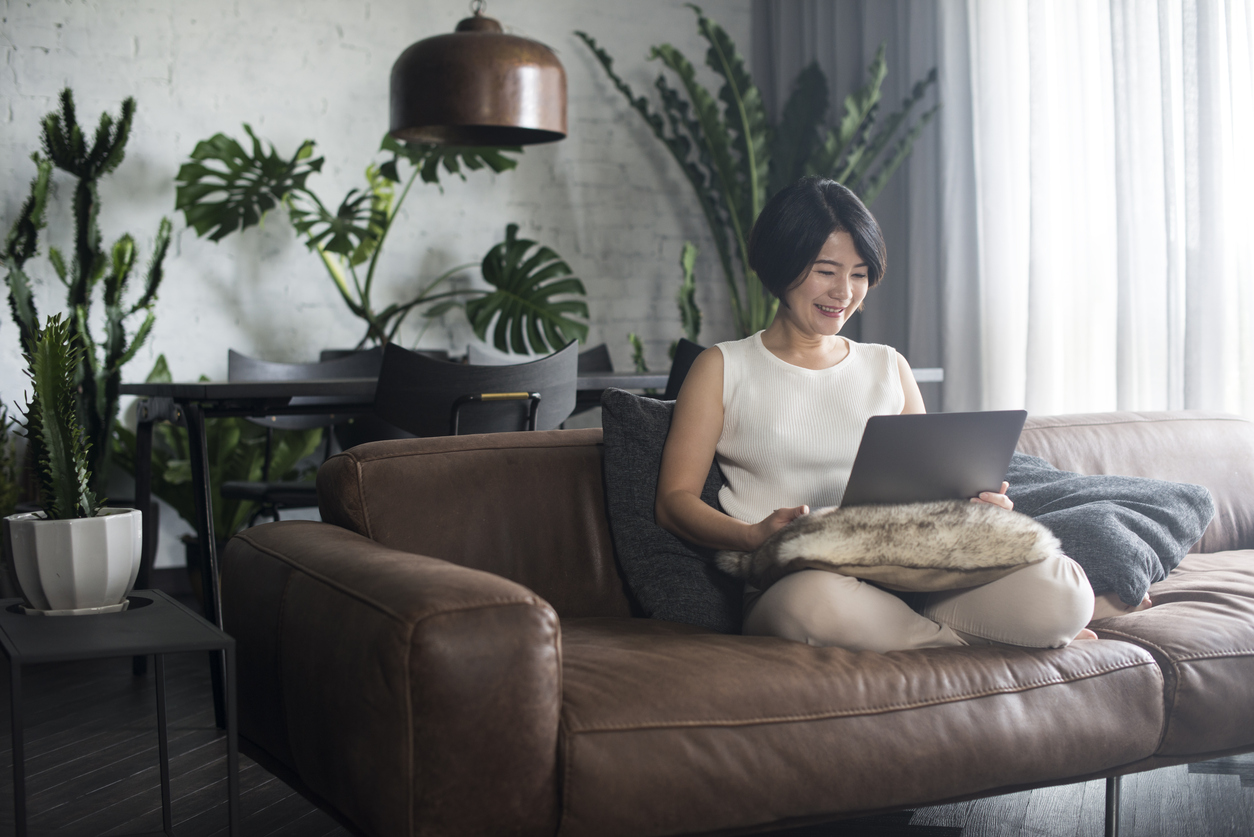 Educate them
1
2
3
Create a plan
Help protect them and the people they love
[Speaker Notes: Okay, so now, how do you help your clients take action and how do you step into the role of really being a coach and a partner with them in this. So there are 3 ways you can do this. You can educate them, and we just talked about some ways to do that, but there are lots of other ways. There are resources that you can share with them. There are books you can send them to, there are websites you can send them to. You can help them create a plan, and I’ll talk to you about how to talk to them about that. And then, you can help them protect themselves and the people they love. So let’s look at each of those, and see where we go. We talked about the educated. . .]
Your financial roadmap
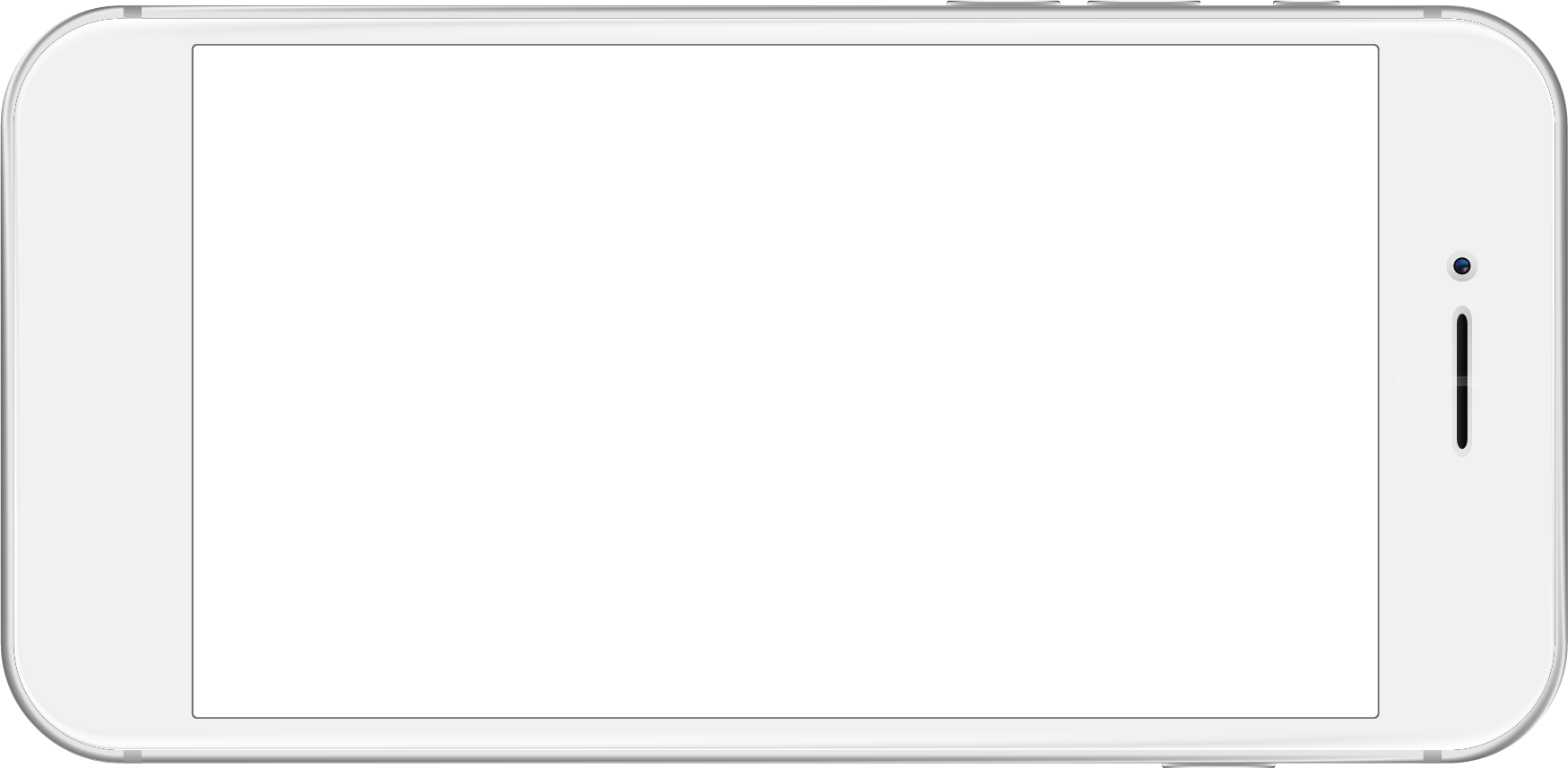 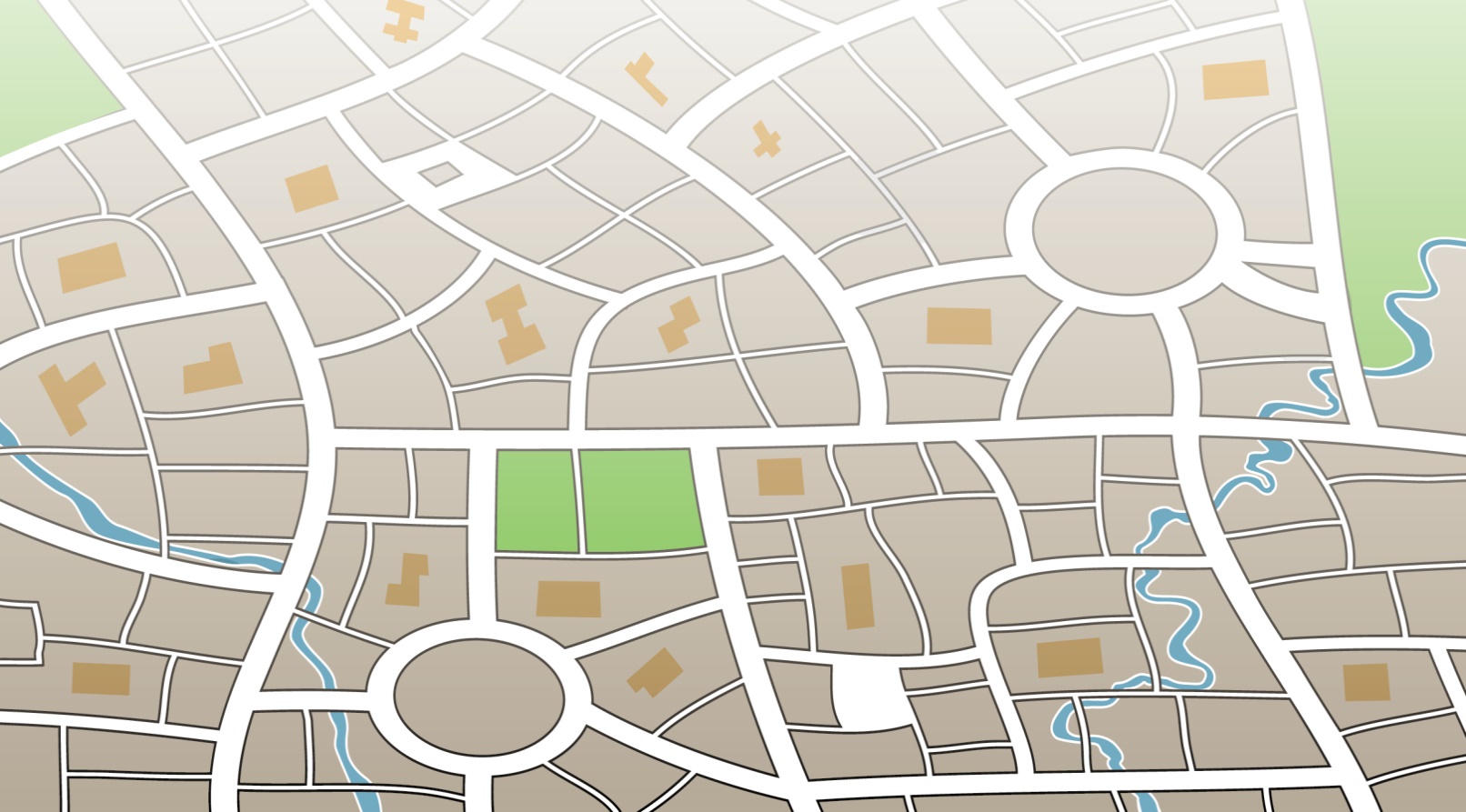 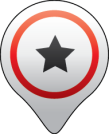 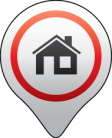 18
18
[Speaker Notes: . . .about talking to your client about why they should have a financial plan. I’ve used this analogy of GPS for a number of years now and it seems to really resonate with people. So, you can ask your client. . . of course you want to do this in a way that it doesn’t feel like you’re quizzing them, but when they get in the car and they want to go somewhere and they want to use their navigation system, what’s the first thing that it needs to know and people will typically yell out: “Destination,” but actually, it’s where you are. It’s your starting point. And I’m sure you’ve been in a parking garage at some point where the satellite can’t be located and you can’t put in the destination. So, when you talk about your starting point, you’re really talking about a financial inventory, and a financial inventory has 3 questions. Where is your money coming from? Where is your money going, how are you spending it and what’s left? And people can’t answer these 3 questions and as you might guess, the one that’s hardest is spending. The spending one makes people a little nervous and I often joke and say that before I taught this, what I did was track my money for 3 months and I was quite surprised when I did that because I had a budget and thought I was really on top of my finances, except I had this one category called miscellaneous and it was starting to look like a mortgage and so I started to track it. And what I found was there were ways I could spend my money that were very. . . that made me feel good, I liked it, and there were other ways that I was spending money that really didn’t give me a lot of pleasure. So, by tracking money, it’s not about handcuffing yourself, but what it lets you do is make decisions so that your money is best being used in ways that bring you happiness. And what I found was I could move some over to that and have more for savings. So, knowing your financial inventory is key: where am I starting from? And then you see the second point there is: where are you going? These are not financial goals. These are your client’s life goals, so you can say: “I want to talk to you about what you want in your life, where is this going? Where do you want to be in 10 years?” Because once you know their goals, then you can say to them: “I can create for you the best, most efficient way to get there. That’s why you want to have a plan.” And people get that, because they use their GPS all the time. But here’s the thing I ask women, and you can share this with your clients, I’ll say: “Hey, have you ever been in your car and the GPS told you to go left and you went right?” Everybody says yes and I say: “What does it say? It says “recalculating.” I say does it ever say to you: “You’re so stupid; I’m never giving you directions again because every time I tell you to go left you do the wrong thing?” Well, you as an advisor, you can say to them: “I’m not going to do that either. If you get off your plan, I will help you recalculate, that’s my job, and I don’t have any judgement around it. It happens for various reasons, but that’s why I am here, to help get you get there.” And then, here’s the other thing you can do for them. You can get them around obstacles. Probably you’ve been in your car when there’s a traffic accident or a road closed and it does just what you see there, it brings you around it. It could be a job change, a change in the economy, whatever the issue is, you want to know that someone—me, your advisor—has your back and can help you recalculate so you continue to reach those goals as quickly as possible. I joke with them that I think the reason women sometimes don’t do financial plans is they’re afraid they’ll never be able to buy shoes again, but I assure them that if that’s one of their goals, it’s something they can do. And the issue here is you’re going to help them reach their goals. You can show them this, you can talk them through it and I have found that women buy in much more to having financial plans when they can see it’s going to help them get where they want to get in life. And one of the things that you need to be aware of as an advisor is we know that women really want to invest money and save money because it gets them something on the life side. It’s not just to have more money. So, the more time you spend tying this to their life goals, the better it will be for your relationship.]
Helping women make sound financial decisions
Awareness of life events provides motivation
Confidence increases likelihood of proactivity
Proactivity typically leads to more peace of mind and enhances confidence
Your role in these steps is crucial for enhancing your relationships with female clients
[Speaker Notes: Okay, so how do we help women make more sound financial decisions? We’ve been talking about awareness, and the key part of awareness is that it provides motivation. And I hope you can see that, and if you start talking to a client about the fact that widowhood on average happens at age 56, if I’ve never thought about that before, that could likely motivate me to start doing some things to prepare for that better. Or even caregiving: one of the things I talk to women about is that when you look at the last half and especially the last third of life, caregiving is very much on the horizon. And so, it’s likely you’re going to need to care-give for someone. We start by caregiving for the generations before us and then we move into our own generation: our spouses, our partners, our friends, our siblings. So, having that awareness now may motivate me to move forward and do some planning. The second point here is confidence. How do we get women to be more confident is key. We know that women who have more confidence are more likely to be proactive and that’s why when you assess women’s confidence, the goal there is to say: “Okay, what can we do if they have an area where they’re quite low,” to help you feel more confident and what we know is education is a big part of that for women, right? So, we talked about: first you’re going to educate them and then you’re going to make sure that you help them do a plan. All of that creates confidence. And then proactivity typically leads to more peace of mind and it enhances confidence. So, if we get women off the dime to do this kind of planning, to do a financial plan, what we know is that they’re more likely to have peace of mind. And there are actually surveys by the Financial Planning Council that show that: that people report financial plans give them peace of mind. So, you can say to women this is in large surveys, this has been shown to give people peace of mind and of course that again enhances confidence. “I know what I’m spending my money on, I know what I have to have.” And then your role in these steps is crucial because you’re the one who may be the only one talking to your clients about this about talking to them, about where they are in their confidence and proactivity and do they have a plan and are they ready to move forward.]
Advisor Impact of Client’s Divorce or Widowhood
Why should you be concerned with understanding the emotional aspects of these transitions?
We know that clients want advisors who understand them as people, not just their money
Women who don’t have relationships with their advisors are likely to change advisors after widowhood or divorce
[Speaker Notes: So, we said protecting yourself from the people you love is another key part of this. And let’s talk about protecting themselves, around divorce or widowhood and what all of this means. So, why should you be concerned with understanding the emotional aspects of these transitions? Well, one of the reasons you should be concerned is that they’re pretty widespread, and if you go back to what we said in the beginning, we know that women who lose a spouse often leave an advisor. So, if you’re not aware of building the relationship, chances are they’re going to go find an advisor who is aware of that. Again, we know that women want advisors who understand them as people as well. So, all of these things matter for your relationship with the client and your ability to retain assets. And that’s one of the reasons that you want to do it and that I always come back to it because it’s the right thing to do also. Okay.]
Divorced and Widowed Female Clients
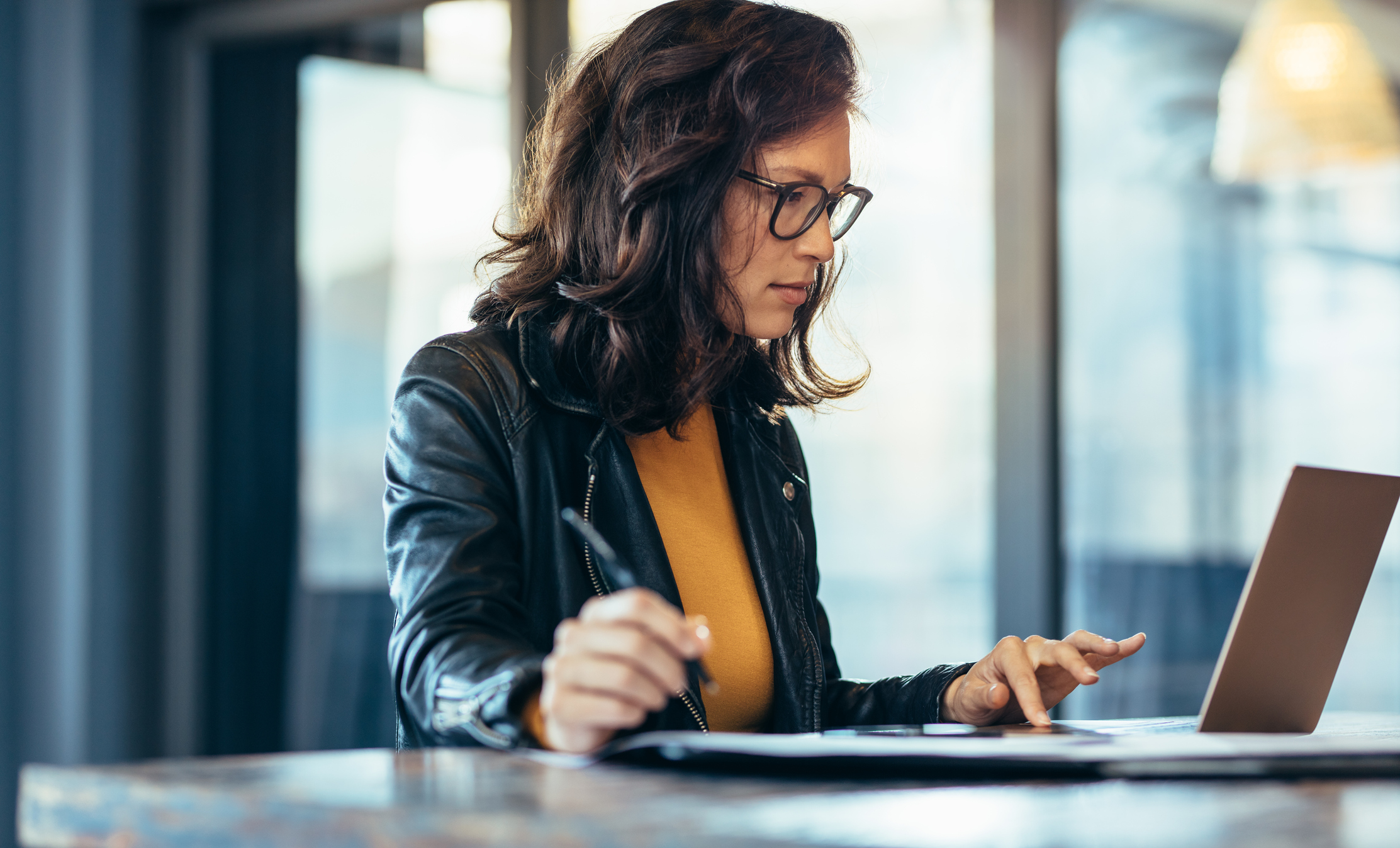 Non-financial Impacts:
Emotional – not necessarily all negative
Don’t assume

Financial Impacts:
Standard of Living
Changes in income and/or expenses
[Speaker Notes: So, let’s talk about some of the non-financial aspects of divorce and widowhood. So, if we talk about emotional aspects of divorce, I’m going to just ask you to think for a minute. What are those emotional aspects? What do we think that women are going through, and I’m sure you can go through this list in your head. You’ve probably worked with a lot of divorced clients, so some of the emotional aspects. There may be enormous grief, there may be embarrassment and resentment if they haven’t resolved that. There may be a lot of fear and there may be relief. We often focus only on the kind of negative aspects of the emotions and what I can tell you, and I’m sure you know, is it doesn’t matter what the transition is. People tend to have very mixed feelings, they’re not neat. So I often ask people let’s take something that typically we think of as a happy transition, like marriage or a baby, and say: “So what are all the emotions people feel?” and when you talk about getting married: “What are the losses people have?” We can trigger that for the emotion. Well, they lose independence, they lose time on their own, they may lose time with their friends, so those things will create emotions as well that aren’t just about happiness and joy and love. So on this end, when we look at something we typically think of as a difficult or bad transition like divorce and widowhood, we have to look at what are all of the range of emotions. The reason I’m going on about that is key, because when you’re working with clients, you don’t want to assume that everything is negative that they have. And we can talk about widowhood with that. I just talked to somebody yesterday who told me that when her mother became widowed, everybody would say: “Oh, you must be so sad and lonely,” and on and on about all the difficult things we associate with widowhood. Well, she had been a caregiver to her husband for a number of years and, actually for her, she had already created a bit of a new life and there was some relief in not having to be a constant caregiver. So, we don’t want to lay emotions on people; we want to recognize there’s a range of emotions. Okay, now the financial impacts. Divorce and widowhood. We know typically women’s standard of living drops, but not in all cases so we can’t make that assumption and that there may be money in the situation of divorce that they’re having to pay out that they haven’t had to pay out. And again, these tie right back to the emotions because if people are paying money in alimony, and some women have to do this or child support, there may be a sense of resentment about that. Or if they are widowed, and I know someone this happened to not long ago. They were widowed and thought that their husband had left them well set up for the rest of their lives and they found out there was almost no money left. And so their kids had to hop in and their children had to help sell the house and help find a new place to live that was less expensive. So, the financial and the non-financial go hand-and-hand and that’s what I want you to hear about that.]
Financially Sound Decision Making in Transition
Help client determine and prioritize immediate, short-term, and long-term financial issues
Recognize the impact of grief and other emotions on ability to make financially sound decisions
Go slowly: Remember to acknowledge non-financial while addressing financial
Empathy always wins
[Speaker Notes: So, when we look at how do you help in these kinds of transitions where there’s a lot of emotion going on, what do you do to help women make better decisions? You have to go back to say that when people are in transition, there’s often a lot of emotional fogginess and they’re also focused on many things, and the money is only one part of it. So, if you can help them by helping them figure out and prioritize what has to be done right now, short term and long term, that will be very very helpful because if they’re just taking over the money, this is overwhelming, but even if they’re involved in the money, there may be new decisions that they’re not sure where to go with them. Also recognizing the impact of grief and how that can impact the ability to make decisions. We know thinking is slowed when people are grieving, and again, that term emotional fogginess is a key term. So, that means that you may have to work differently with a client that you’ve worked with for a long time and may need to be more of an active partner during this stage. So, awareness. . . one of the things I think can be challenging is especially very savvy women can present to you as having it altogether. So, one of the things you can do is break through that by saying things like: “You know, Mrs. Jones, I know other clients who have gone through this transition often go through a period where they don’t feel as on top of things as they did previously. I’m wondering if that’s true for you and what I can do to support you during that.” That’s the link to empathy. Empathy always wins. So, expressing empathy. . . what you want to be careful of here is laying on the emotion that you assume that your client is feeling, but you want to be empathic and say: “I’m here for you and I know this is a difficult time and you can count on me in this.”]
Thank You!
[Speaker Notes: Today was just an opportunity for us to start talking about some of the ideas about how to work better with your female clients. I hope you see the importance of it, but there’s great opportunity for you in doing this and that we know right now that female clients are telling us they’re not well served by the industry. I think one of the interesting facts I read recently was that when asked if women prefer male advisors or female advisors, they say they don’t care. That’s the good news, but here’s the second part of this. When they’re asked which advisor they’re more satisfied with, women come out higher and that’s not—for men listening to this—that is not a bad thing for you because what we have to step back and say is what are those female advisors doing perhaps more naturally than what you’re doing and it’s this stuff that we talked about today. It’s the empathy, it’s the awareness of how events are hitting on the practical, emotional and family side and then tying it to the financial that’s so key. Because that is not, in my opinion, a gender issue that needs to continue that women say: “Yeah, I have more satisfaction with female advisors.” I think that just points to the opportunity for men to jump in in the life transitions and to be more savvy about that. Thanks for joining me today and I hope that you will, if you choose to and want more information on life transitions, listen to my presentation on life transitions specifically that goes into more detail on these topics.


Version 1 Thank you]
Thank You!
[Speaker Notes: So, thank you so much today for being part of this, and I hope as you heard this that you really thought about female clients that you have now and prospects and how you might work with them differently around life transitions that are really key in women’s lives and how to better relate to the emotional side of women because we know over and over again that women are not happy with the industry according to surveys, and we also know that women, when asked, say that they don’t care whether they work with a male or a female advisor, but when asked another question about: “How happy are you with your advisor?” women are happier with their female advisors. And for male advisors on the call, I don’t think that that in any way impacts you negatively, I think it gives you an opportunity to say what do women perhaps do—women advisors—more naturally than male advisors and I think it’s to jump in on this idea of the emotional aspects of life transitions. I think the more you address it, the more that difference is going to disappear. So, thanks for being here today and I hope you have information you can take and use right away.

Version 2 Thank you]
Disclosure
BMO Global Asset Management is the brand name for various affiliated entities of BMO Financial Group that provide investment management and trust and custody services. Certain of the products and services offered under the brand name BMO Global Asset Management are designed specifically for various categories of investors in a number of different countries and regions and may not be available to all investors. Products and services are only offered to such investors in those countries and regions in accordance with applicable laws and regulations. BMO Financial Group is a service mark of Bank of Montreal (BMO).

BMO Global Asset Management is a brand name that comprises BMO Asset Management Inc., BMO Investments Inc., BMO Asset Management Corp., BMO Asset Management Limited and BMO’s specialized investment management firms.  
 
This presentation is for educational purposes only and does not constitute investment, legal, accounting, tax advice or a recommendation to buy, sell or hold a security. It is only intended for the audience to whom it has been distributed and may not be reproduced or redistributed without the consent of BMO Global Asset Management
Appendix: Sources for Working with female clients (Slide 3)
The opportunity
31% of women are the major breadwinners. Source: Modern Money Matters/Chase Bank 2010 stats
40% of the high net worth population. Source: Credit-Suisseglobal-wealth-report-2018
67% of wealth in North America by 2020. Source: Mary Gooderham, Men are from mars, women make better investors, The Globe and Mail, October 16, 2015

The risks
70% switch advisors when spouse or partner dies. Source: Financial Planning Standard  Council 2018
Nearly 2/3 are unhappy with the industry. Source: The Boston Consulting Group, Women Want More (in Financial Services), October 2009

Their concerns
34% of women are highly concerned about maintaining standard of living in retirement. Source: Great-West Life/Sun Life Financial, February 2018
51% of women say they lose sleep over money issues . Source Financial Planning Standards Council Study, 2018